Topic-Factorized Ideal Point Estimation Model for Legislative Voting Network
Yupeng Gu†, Yizhou Sun†, Ning Jiang‡, Bingyu Wang†, Ting Chen†

†Northeastern University
‡University of Illinois at Urbana-Champaign
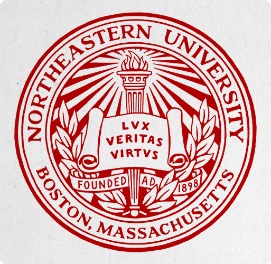 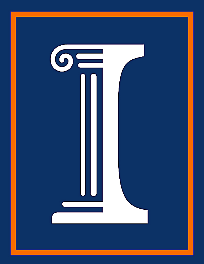 Background
Federal Legislation
(bill)
The House
Senate
Law
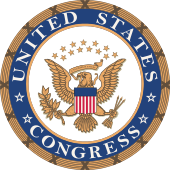 ……
Bill 1
Bill 2
United States Congress
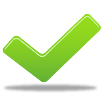 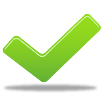 Ronald Paul
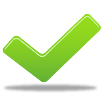 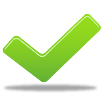 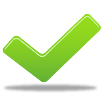 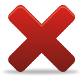 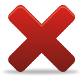 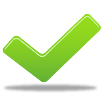 Barack Obama
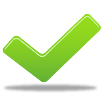 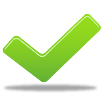 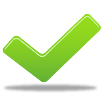 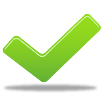 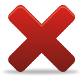 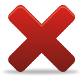 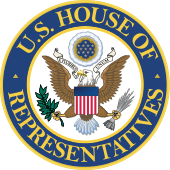 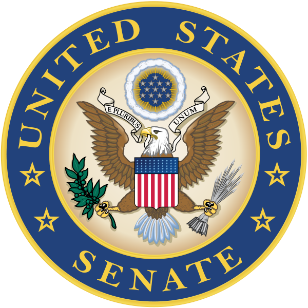 The House
Senate
Politician
Ronald Paul
Republican
Democrat
Barack Obama
2
liberal
conservative
[Speaker Notes: US Congress: is the bicameral legislature of the federal government of the United States consisting of two houses]
Outline
Background and Problem Definition
Topic Factorized Ideal Point Model and Learning Algorithm
Experimental Results
Conclusion
3
Legislative Voting Network
4
[Speaker Notes: Solid lines (support) & dashed lines (oppo’sition)
Point out this is a heterogeneous network]
Problem Definition
Input: 
Legislative Network
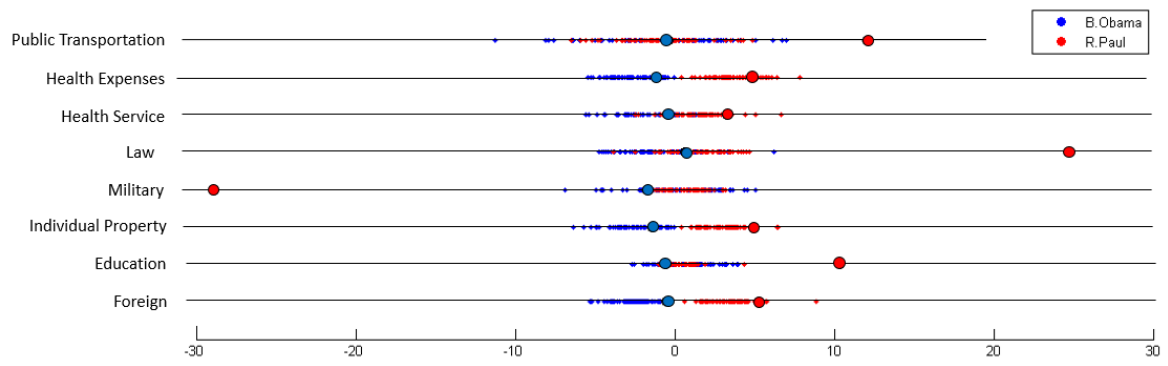 5
[Speaker Notes: This result is extremely helpful to predict the party affiliation for a politician, to know her attitude towards different topics, and her placement among all politicians]
Existing Work
1 dimensional ideal point model (Poole and Rosenthal, 1985; Gerrish and Blei, 2011) 
High-dimensional ideal point model (Poole and Rosenthal, 1997)
Issue-adjusted ideal point model (Gerrish and Blei, 2012)
6
[Speaker Notes: (1) Each politician and bill is associated with a numeric value (idp) and the voting are inferred by the product of two numbers.
(3) First train a global ideal point like 1. When talked about different topics, they make adjustments based on the global ideal point. They train topic distribution on the text part, and use it as a guidance of the adjustment for each topic.]
Motivations
Voters have different attitudes on different topics.
Topic 1
Topic 2
Topic 3
Topic 4
Traditional matrix factorization method cannot give the meanings for each dimension.
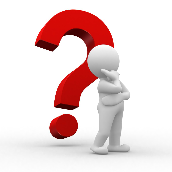 Topics of bills can influence politician’s voting, and the voting behavior can better interpret the topics of bills as well.
Voting-guided Topic Model:
Health Service
Health Expenses
Public Transport
…
Topic Model:
Health
Public Transport
…
7
[Speaker Notes: 1, we need to find ideal points on multiple topics
2, how can we achieve this?    combine two parts
3, … that is, which topics do they concern when they vote  formulation of our model]
Outline
Background and Problem Definition
Topic Factorized Ideal Point Model and Learning Algorithm
Experimental Results
Conclusion
8
Topic Factorized IPM
Politicians
Bills
Terms
Heterogeneous Voting Network
9
[Speaker Notes: Study the two different types of links (consists of two parts, and finally combine them together)
Weight links]
Text Part
Politicians
Bills
Terms
10
Text Part
We model the probability of each word in each document as a mixture of multinomial distributions, as in PLSA (Hofmann, 1999) and LDA (Blei et al., 2003)
Bill
Topic
Word
11
[Speaker Notes: \theta: the probability of bill d belonging to topic k
\beta: the probability that word w is generated from topic k]
Voting Part
Politicians
Bills
Terms
12
Voting Part
Topic
1
……
Topic
2
……
……
NAY
YEA
……
……
……
13
Combining Two Parts Together
14
Learning Algorithm
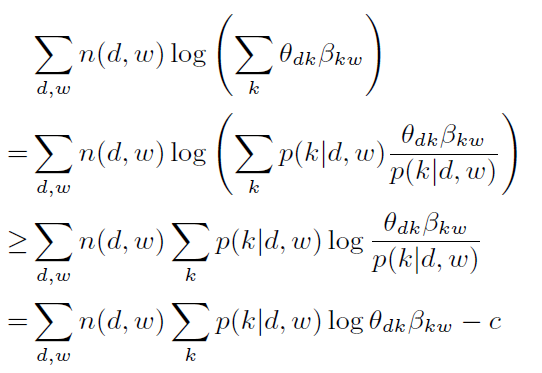 15
[Speaker Notes: Step 1 (GD): because objective function is a concave function of X,A,b given \theta, \beta]
Learning Algorithm
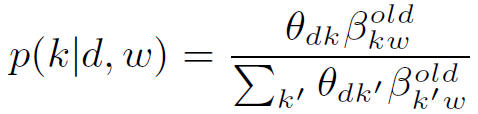 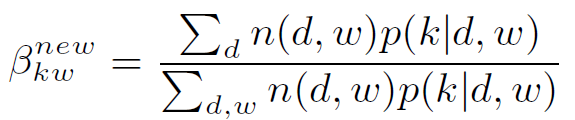 16
Outline
Background and Problem Definition
Topic Factorized Ideal Point Model and Learning Algorithm
Experimental Results
Conclusion
17
Data Description
18
Evaluation Measures
19
Experimental Results
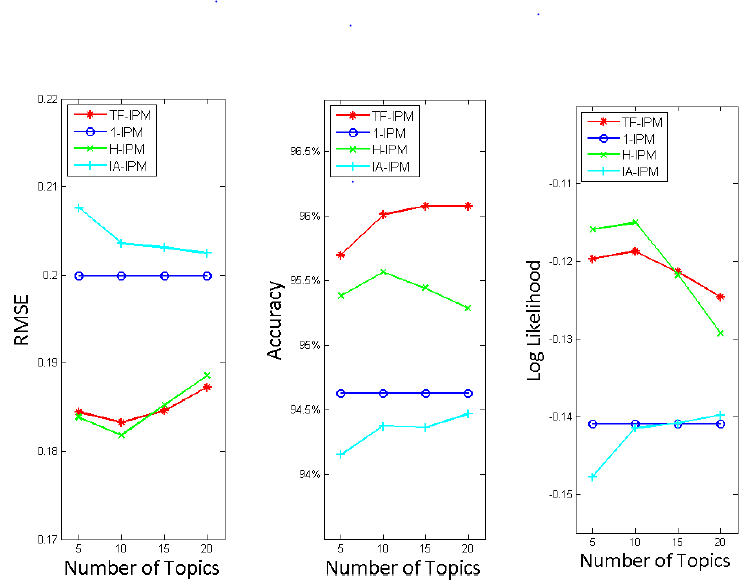 Training Data set
Testing Data set
20
[Speaker Notes: Show our advantages over (1)1-ipm; (2)H-IPM; (3)IA-IPM]
Parameter Study
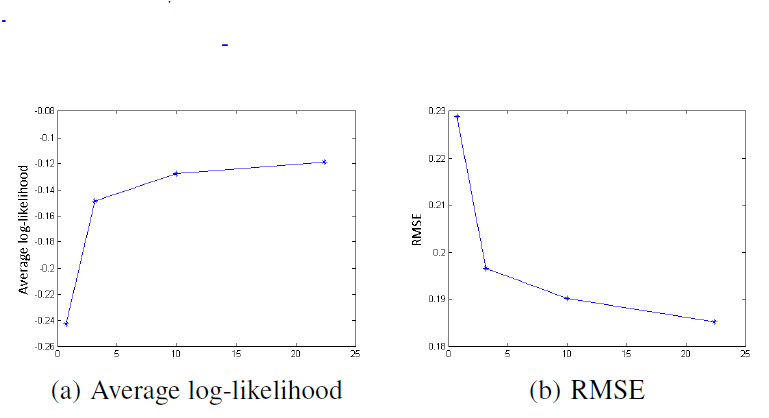 21
Case Studies
Ideal points for three famous politicians:		 (Republican, Democrat)
Ronald Paul (R), Barack Obama (D), Joe Lieberman (D)
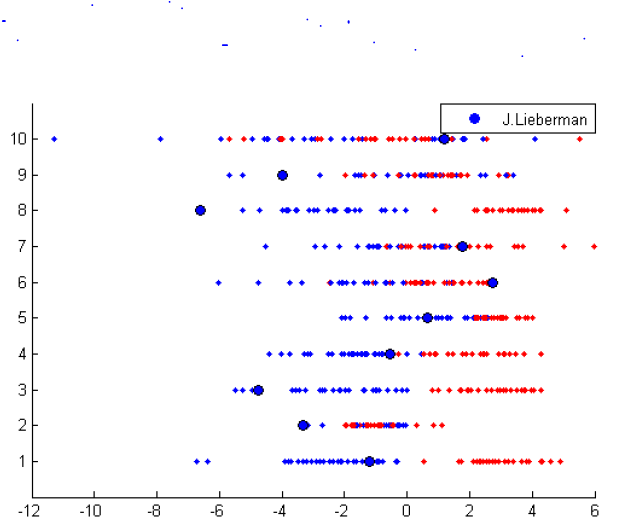 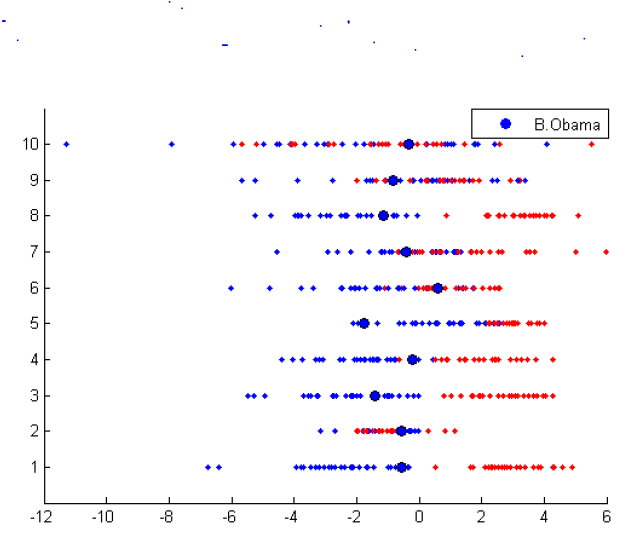 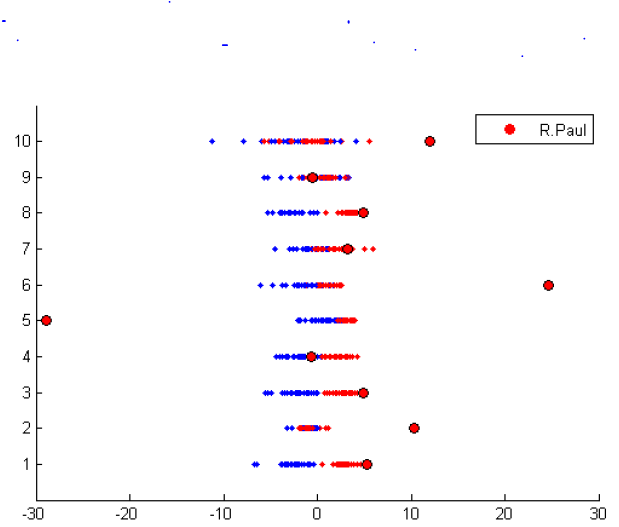 Public Transportation
Funds
Health Expenses
Health Service
Law
Military
Financial Institution
Individual Property
Education
Foreign
Ronald Paul
Barack Obama
Joe Lieberman
22
[Speaker Notes: Republican: conservative     Democrat: liberal
Liberal at war = anti-war]
Case Studies
Pick three topics:						(Republican, Democrat)
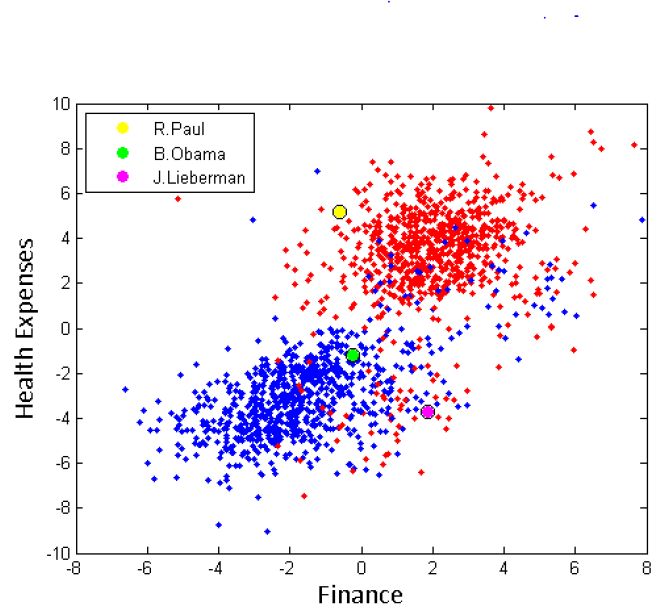 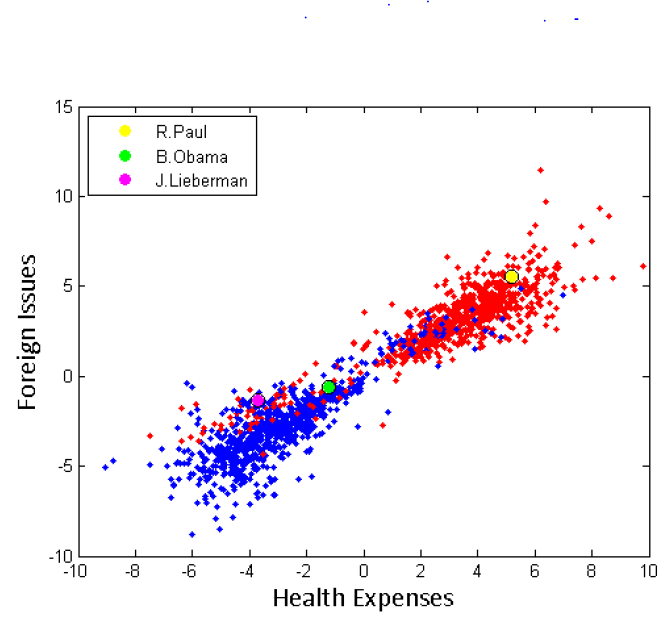 23
[Speaker Notes: Our method can divide two parties quite well.
We can also detect outliers from such visualization (e.g. R.Paul is an outlier in the first fig)]
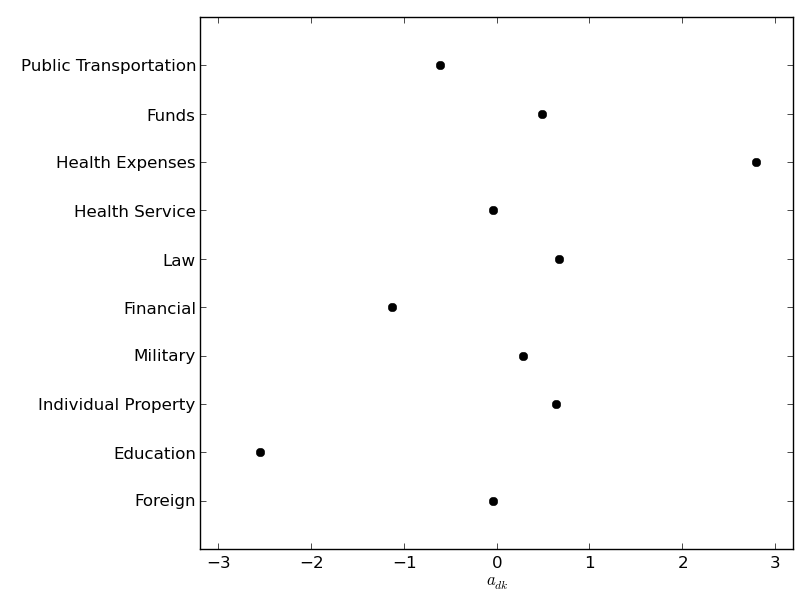 Case Studies
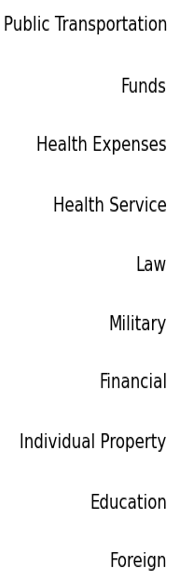 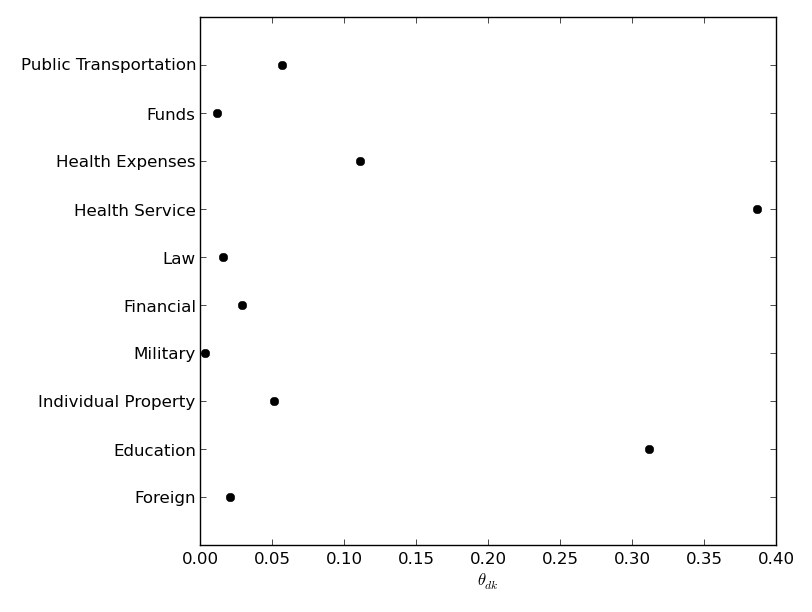 Bill: H_R_4548 (in 2004)
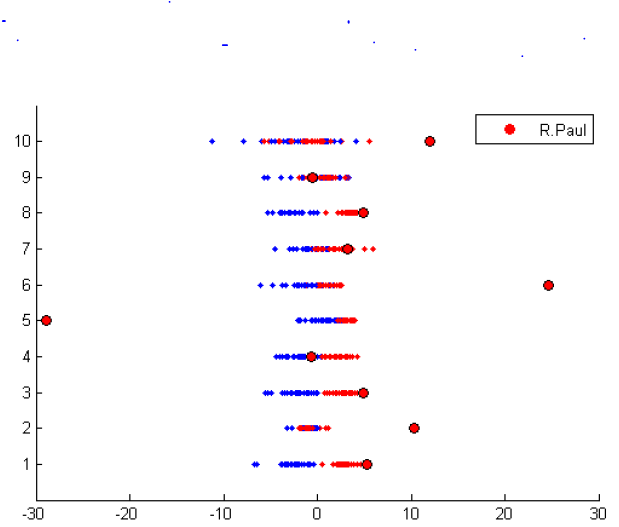 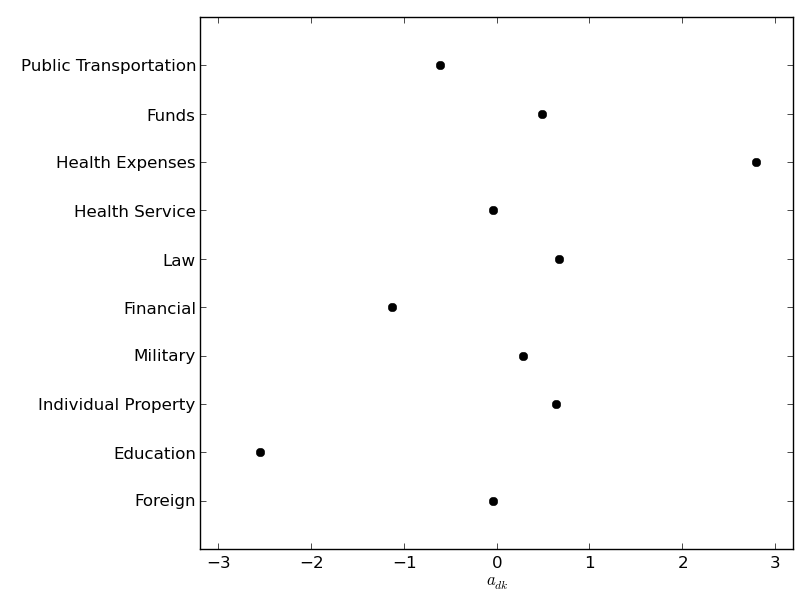 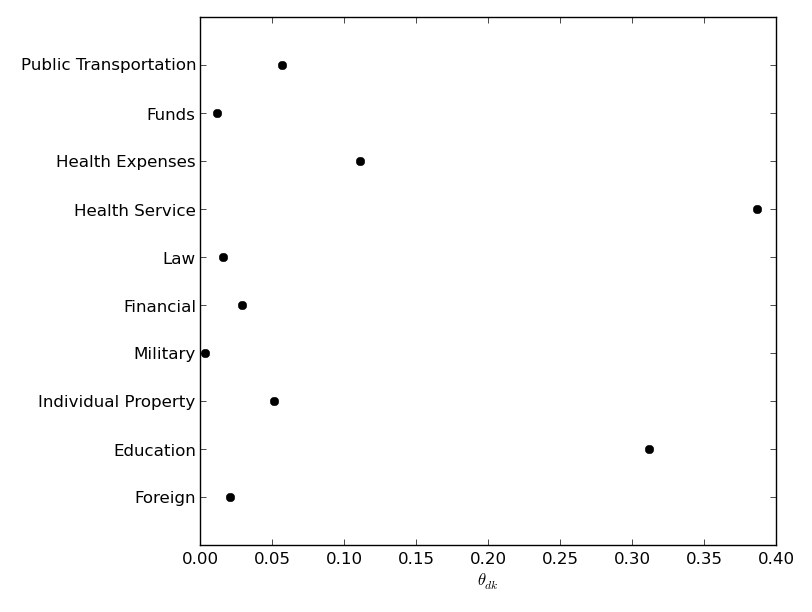 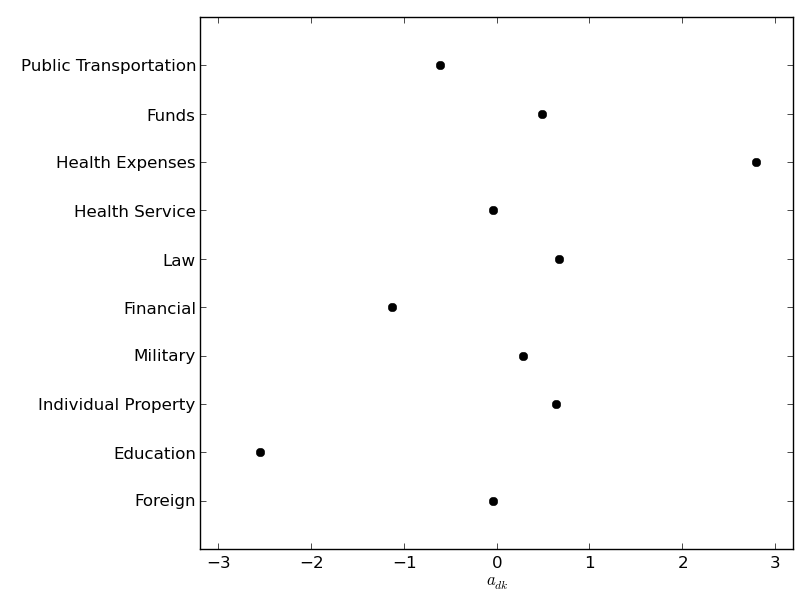 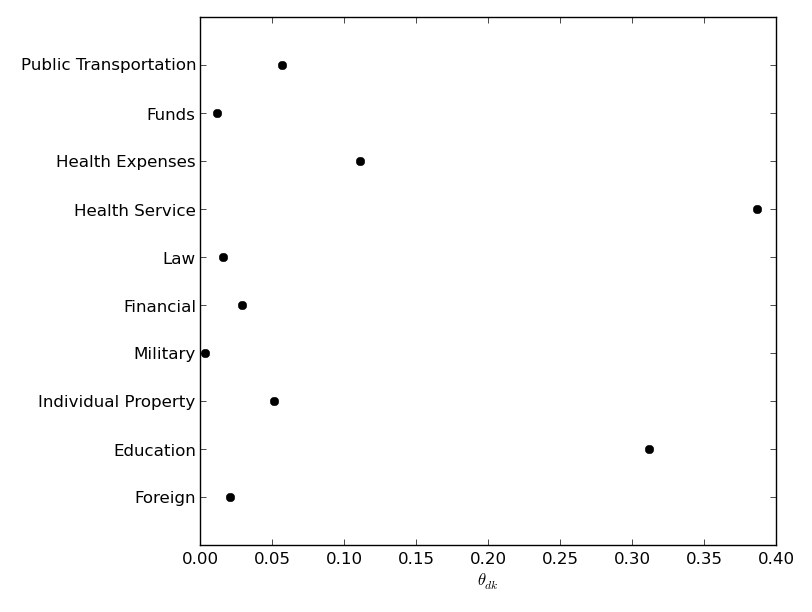 Topic Model
TF-IPM
Nay
R. Paul               H_R_4548
Experts
24
Outline
Background and Problem Definition
Topic Factorized Ideal Point Model and Learning Algorithm
Experimental Results
Conclusion
25
Conclusion
We estimate the ideal points of legislators and bills on multiple dimensions instead of global ones. 
The generation of topics are guided by two types of links in the heterogeneous network.
We present a unified model that combines voting behavior and topic modeling, and propose an iterative learning algorithm to learn the parameters.
The experimental results on real-world roll call data show our advantage over the state-of-the-art methods.
26
[Speaker Notes: First.. Besides… In addition… Finally]
ThanksQ & A
27